Status Report of Groundwater Modeling Results
Presented to:
Groundwater Management Area 12

December 17, 2015

Prepared by: 
GMA 12 Consultants
1
Sparta, Queen City, and Carrizo-Wilcox
2
Predictive Scenario 5Central Queen City-Sparta GAM
Updated GMA12-7B Well File used for Current DFCs

Historical Pumping from 2000 to 2010 Updated

Some Predictive Pumping Updated

Compare Results of Average Drawdowns for 2060 versus 2070
3
Current Year 2060 MAGs (Acre-Feet)
4
PS5 Year 2070 Pumping (Acre-Feet)
5
Difference in PS5 Year 2070 PumpingAnd Year 2060 MAG (Acre-Feet)
6
PS5 – Sparta Pumping
7
Sparta Aquifer (Layer 1)Average Drawdown – 1/1/2000 through 12/31/2070
LPGCD
DFC: 7 Feet
PS5: 4 Feet
POSGCD
DFC: 30 Feet
PS5: 28 Feet
BVGCD
DFC: 15 Feet
PS5: 12 Feet
METGCD
DFC: 0 Feet
PS5: 1 Feet
FCGCD
DFC: 60 Feet
PS5: 47 Feet
GMA 12
PS5: 16 Feet
PS5 – Queen City Pumping
9
Queen City Aquifer (Layer 3)Average Drawdown – 1/1/2000 through 12/31/2070
POSGCD
DFC: 30 Feet
PS5: 30 Feet
LPGCD
DFC: 13 Feet
PS5: 16 Feet
BVGCD
DFC: 12 Feet
PS5: 12 Feet
METGCD
DFC: 0 Feet
PS5: -3 Feet
FCGCD
DFC: 60 Feet
PS5: 64 Feet
GMA 12
PS5: 16 Feet
PS5 – Carrizo Pumping
11
Carrizo Aquifer (Layer 5)Average Drawdown – 1/1/2000 through 12/31/2070
LPGCD
DFC: 47 Feet
PS5: 69 Feet
POSGCD
DFC: 65 Feet
PS5: 67 Feet
BVGCD
DFC: 47 Feet
PS5: 60 Feet
METGCD
DFC: 55 Feet
PS5: 80 Feet
FCGCD
DFC: 60 Feet
PS5: 110 Feet
GMA 12
PS5: 75 Feet
PS5 – Calvert Bluff Pumping
13
Calvert Bluff Aquifer (Layer 6)Average Drawdown – 1/1/2000 through 12/31/2070
METGCD
DFC: 70 Feet
PS5: 89 Feet
POSGCD
DFC: 140 Feet
PS5: 149 Feet
LPGCD
DFC: 99 Feet
PS5: 110 Feet
BVGCD
DFC: 106 Feet
PS5: 125 Feet
FCGCD
DFC: N/A
PS5: N/A
GMA 12
PS5: 113 Feet
PS5 – Simsboro Pumping
15
Simsboro Aquifer (Layer 7)Average Drawdown – 1/1/2000 through 12/31/2070
METGCD
DFC: 115 Feet
PS5: 134 Feet
POSGCD
DFC: 300 Feet
PS5: 318 Feet
LPGCD
DFC: 237 Feet
PS5: 256 Feet
BVGCD
DFC: 270 Feet
PS5: 294 Feet
FCGCD
DFC: N/A
PS5: N/A
GMA 12
PS5: 227 Feet
PS5 – Hooper Pumping
17
Hooper Aquifer (Layer 8)Average Drawdown – 1/1/2000 through 12/31/2070
LPGCD
DFC: 129 Feet
PS5: 184 Feet
METGCD
DFC: 95 Feet
PS5: 116 Feet
POSGCD
DFC: 180 Feet
PS5: 204 Feet
BVGCD
DFC: 170 Feet
PS5: 205 Feet
FCGCD
DFC: N/A
PS5: N/A
GMA 12
PS5: 165 Feet
Yegua-Jackson
19
Yegua-Jackson MAGs and DFCs for 2060
20
Yegua-Jackson Proposed Modeling
Utilize Previously Developed DFC Well File 

Extend 2060 Pumping Through 2070

Review Results
21
Discussion
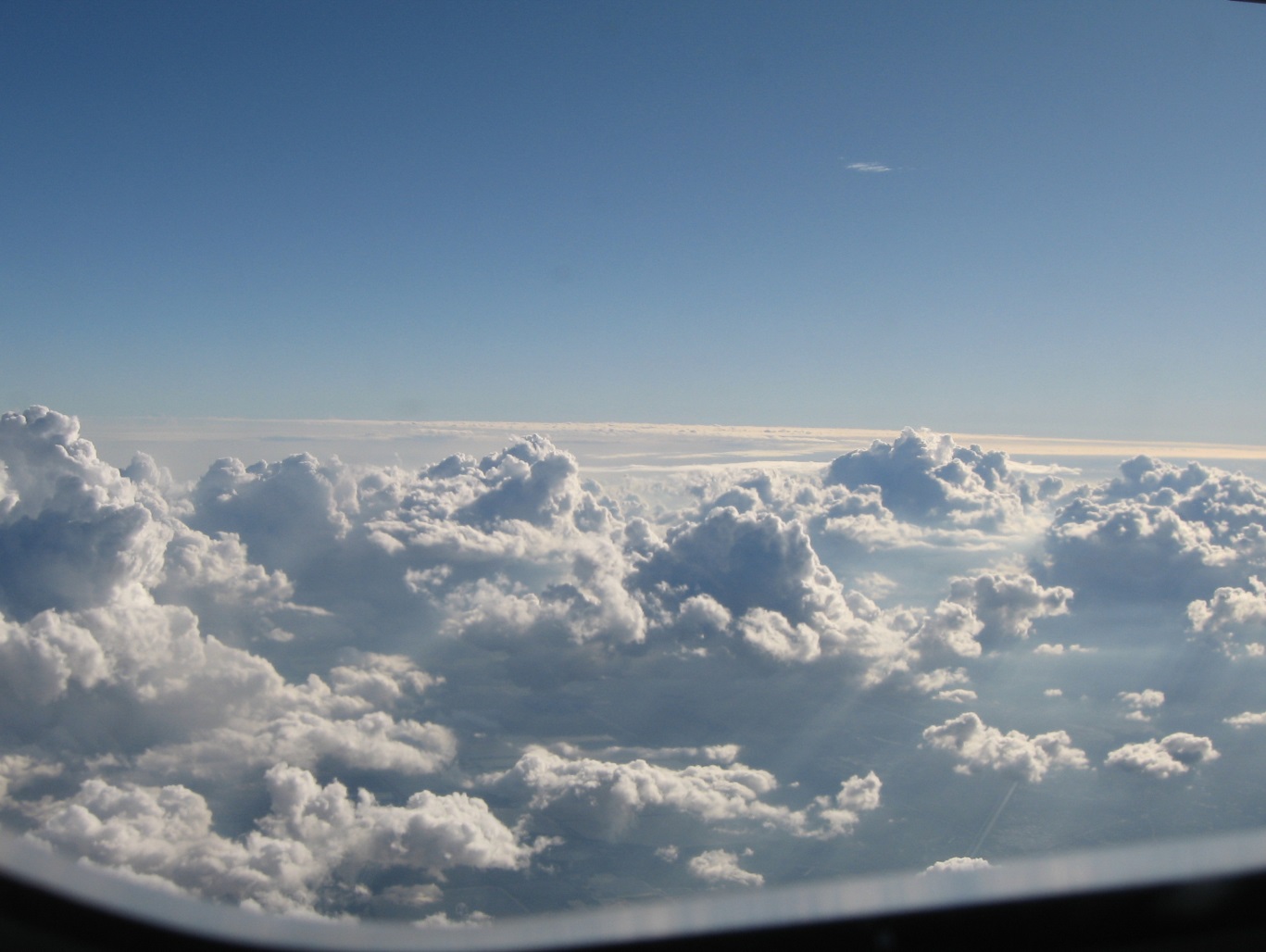 W. John Seifert, Jr., P.E.
22